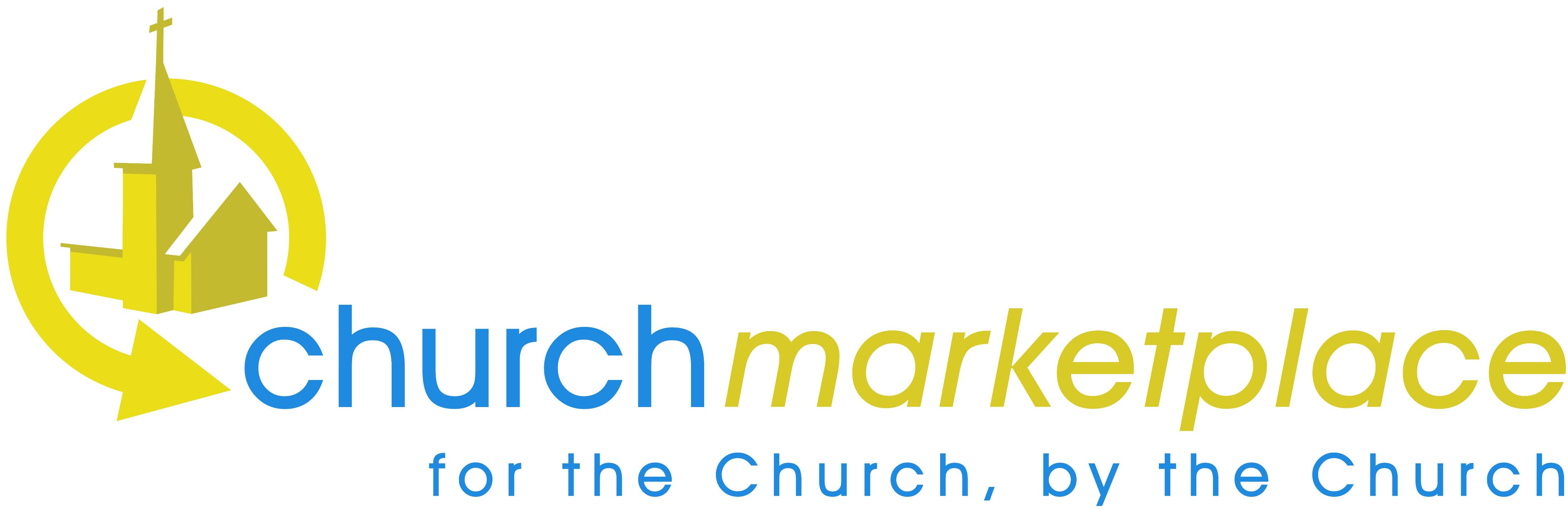 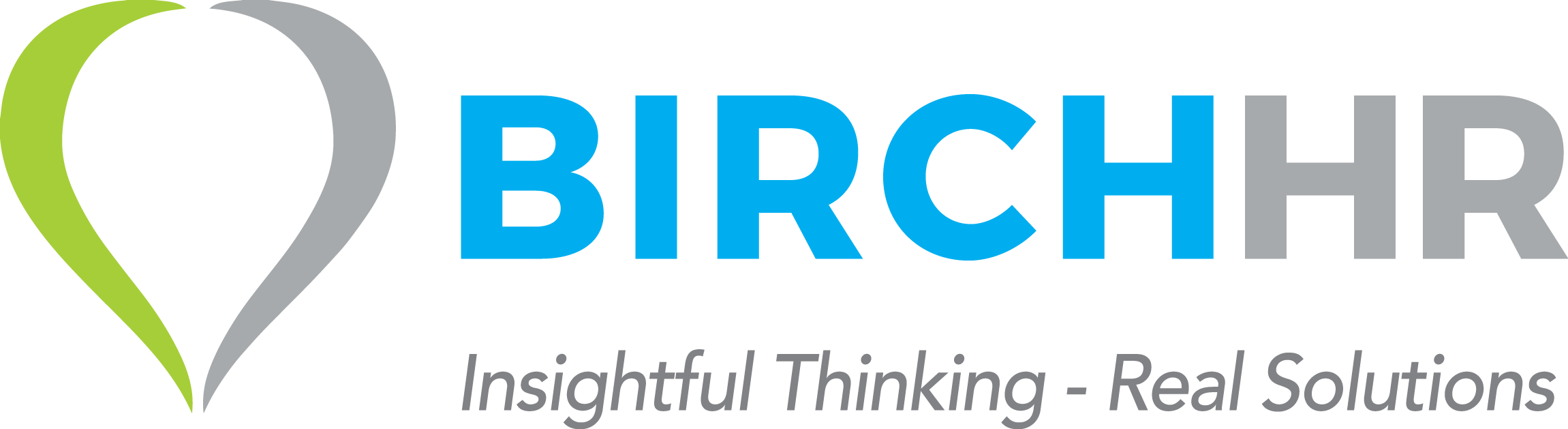 HR Topics 2020Assisting MACs/Academies with the Centralisation of Support Teams/Restructures
Samantha Hulson, HR Director
28 January 2020
Finance Directors/Business Managers, Birmingham Diocese Education Service
3 HR Topics  2020
The world of work is changing, with so many economic and political factors challenging schools/MACs.
Staying up to date with key changes affecting your people is critical to the success of your academy/MAC. 
Here is what we think are going to be 3 HR topics for 2020. 
(refer to our BIRCH-HR and CMP update for more detailed HR topics 2020)
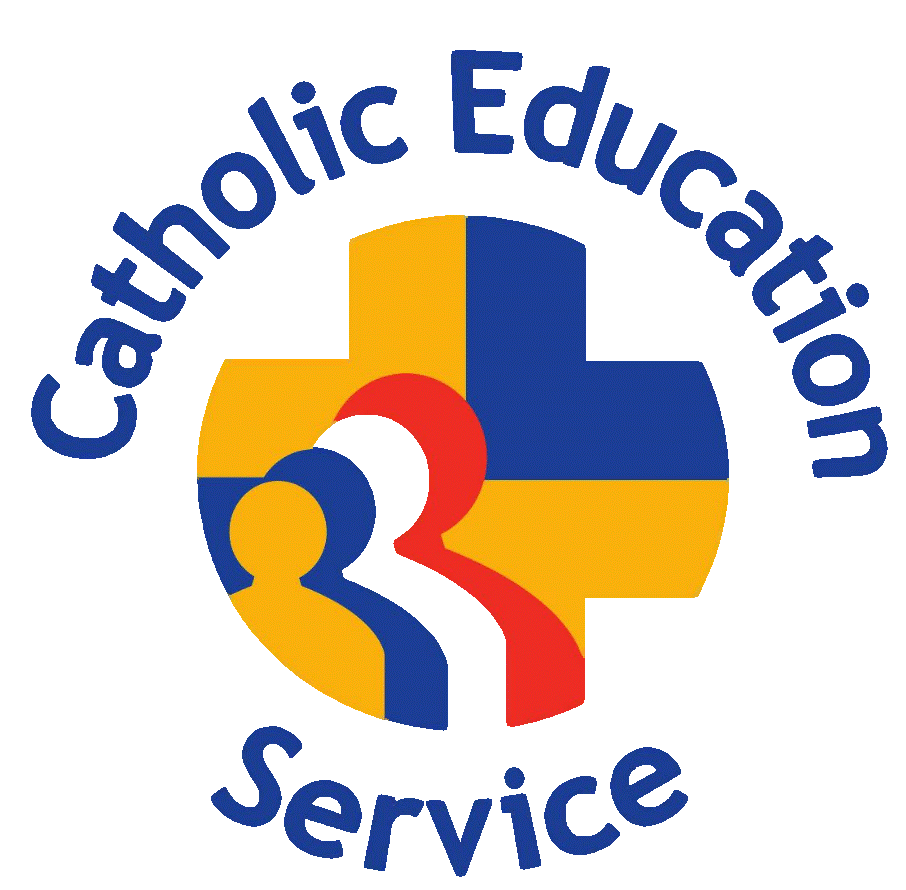 1. Pay Reporting and Transparency
2018 saw a 233% increase on claims brought against the likes of local authorities, Asda, Tesco, BBC and Next. None seem to have got to grips with equal pay. 
Greater expectation to provide gender pay gap reporting/CEO pay information and ethnicity pay gap reports. 
Pay decisions should be compliant, ethical, fair, competitive and relevant to the value of the job market.  Your pay policy needs to be kept up to date and reflect pay decisions made by your SLT and trustees.
Incorrect handling can lead to grievances, legal challenge, cost claims and de-motivate staff. 
Quoted companies with more than 250 employees must also reveal the ratio between their CEO pay and the pay of their ‘average’ employees. Entirely possible that this will be extended to unquoted companies in next few years.
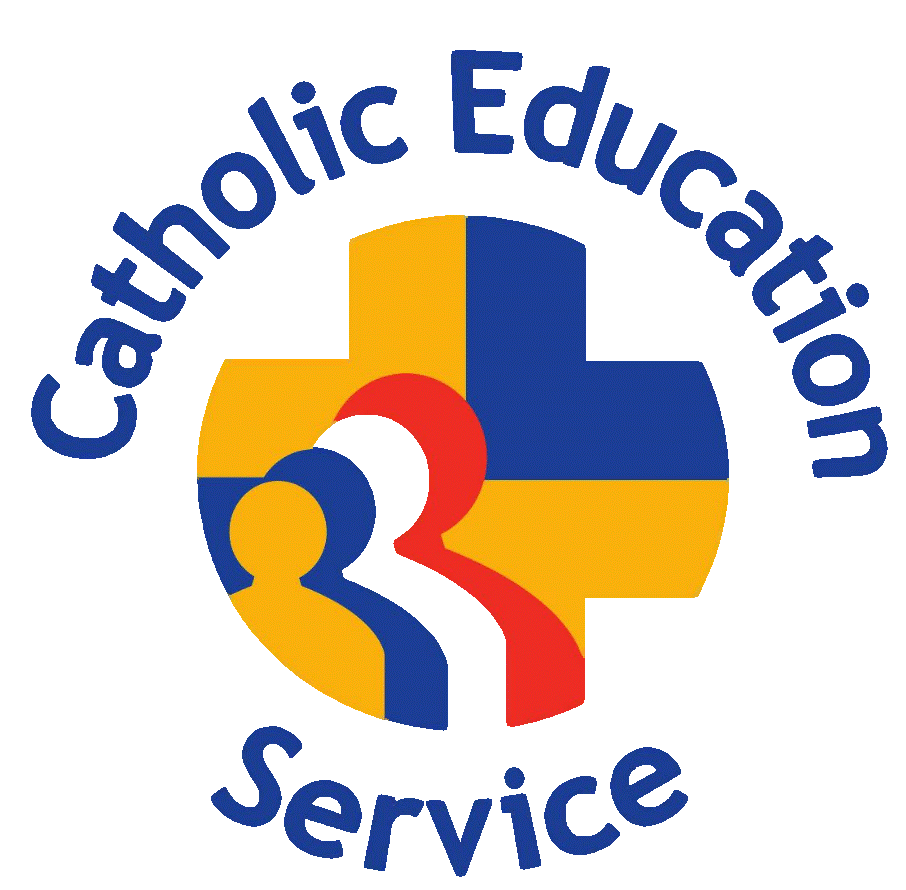 Pay - Things to Consider?
Carry out an equal pay audit as part of your general risk management approach.
Do you have an up to date pay policy and it is being consistently implemented?
Is there a clear system for evaluating job roles, pay benchmarking and performance management systems?
Analyse and monitor your pay differentials and create an action plan with the support of HR if something needs to change.
Pay decisions should be compliant, ethical, fair, competitive and relevant to the value of the job market.
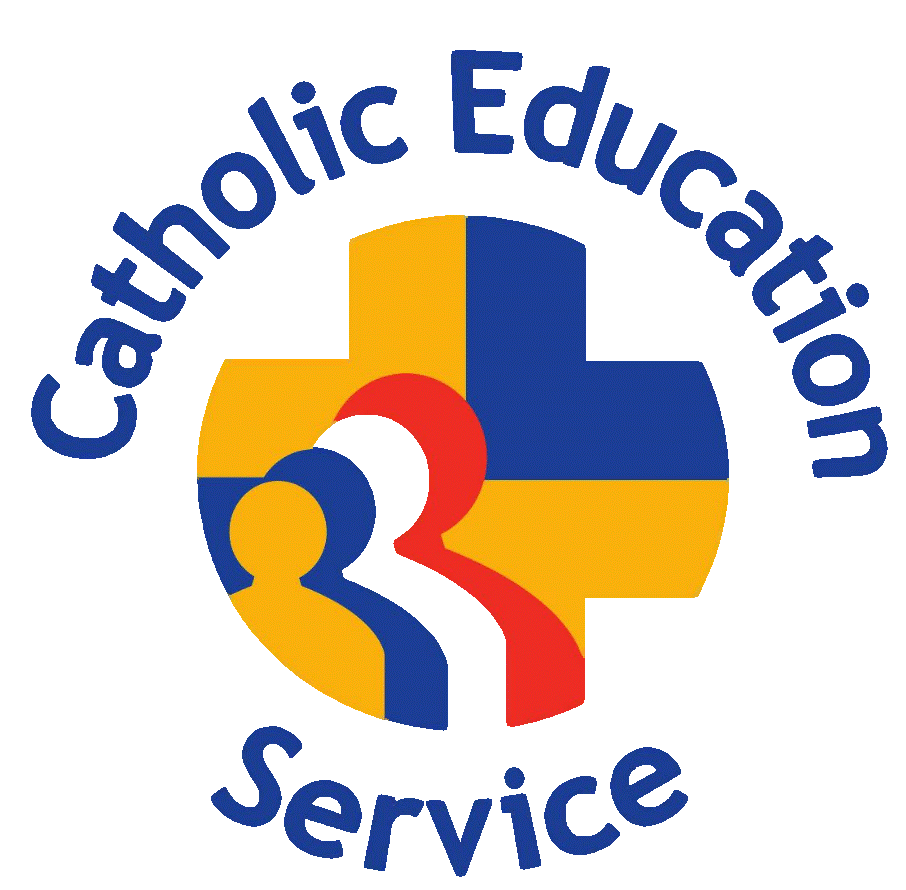 2. Attracting and Retaining Talent     Things to Consider
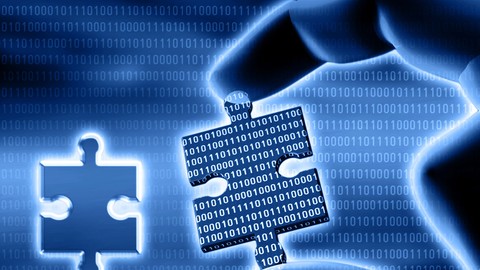 Does your academy/MAC have a recruitment strategy in place and do they know where to go to find the best candidates?
3.The Gig Economy    Things to Consider
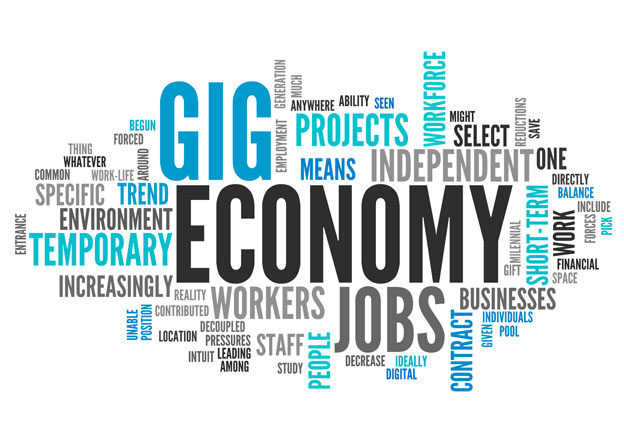 There are rights applicable to workers, but not to contractors such as minimum wage, holiday pay, sick pay and working time. Recent cases favoured a wide interpretation of ‘worker’ with Deliveroo, Uber and Plimlico Plumbers all facing challenges to the classification of ‘independent contractors’. 
Need to tighten up on categorising someone as independent contractor.
The Gig Economy Things to Consider
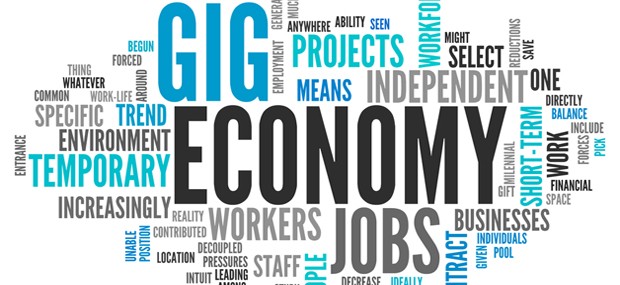 The gig economy is here to stay, benefitting employees and employers who don’t want the commitment of permanent employment. It provides flexibility and control as people juggle various commitments.
Whether someone is an independent contractor, or an employee is important – can be complex
The Gig Economy
Are you aware of the status and situation of each of your contractors?
Do you understand your gaps/ issues and has your MAC/school got an action plan to de-risk yourself?
The Gig Economy  Things to Consider
Can you blend centralisation vs autonomy?
White paper(s) still conclude there is a strong case for centralised management for trusts/groups of academies – makes sense?
Generally centralised functions are finance, ICT, estates, catering, cleaning, HR and payroll etc
Can consolidate collective approach to achieve cost savings, saves time, drives efficiencies and make budget go further if family of academies work together.
Standardise processes, systems/work-flows, consistency and shared vision/ethos/values for services.
Is this best to do this before your trust gets too big? Discussion?
Centralisation vs Autonomy?
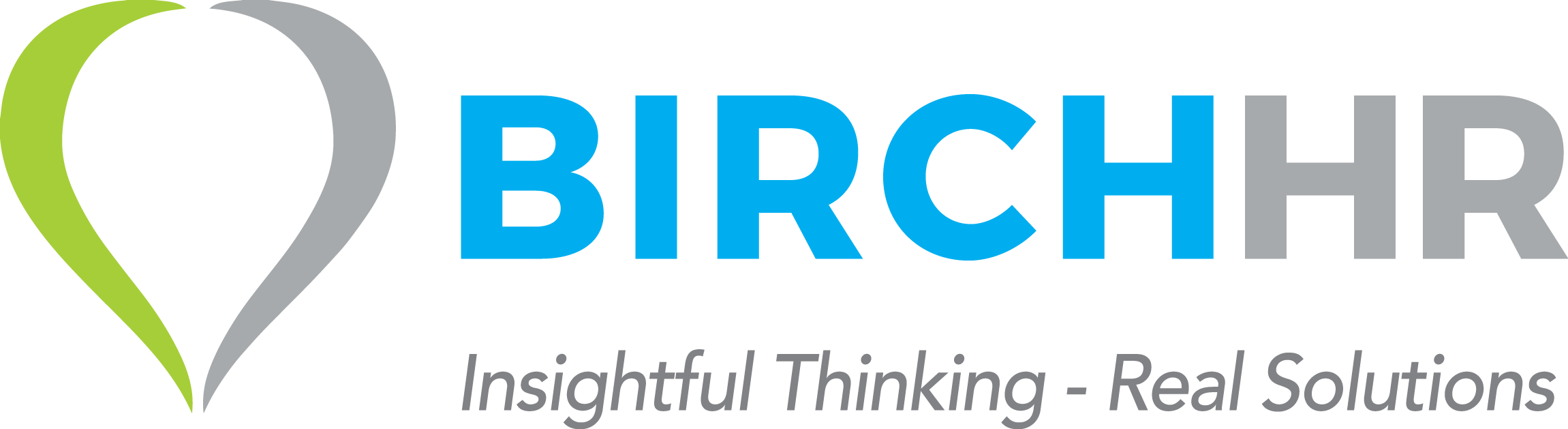 Benefits and Options – Checks/Balances!
Enable principals to focus on improving outcomes– better environment for teaching and learning.
Functional leadership – service experts.
Clear picture of performance management, risk management, finance and procurement.
Implement standard processes/work flows, consistent job roles, career management, pay consistency etc.
Sustainable as the trust grows.
Structure/model options - Extensive experience at school level to compliment central team(s) (hybrid model, middle way) – blended approach? Or centralisation via a head office for specified functions? Outsourcing, how does this fit in?
Centralisation vs Autonomy?
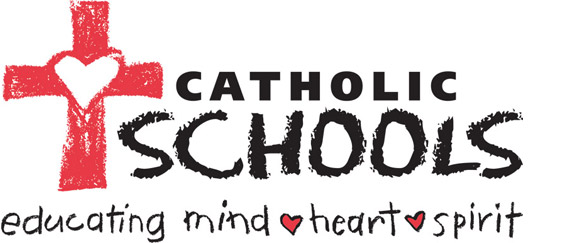 Assisting academies/MACs with the centralisation of support teams/restructuring
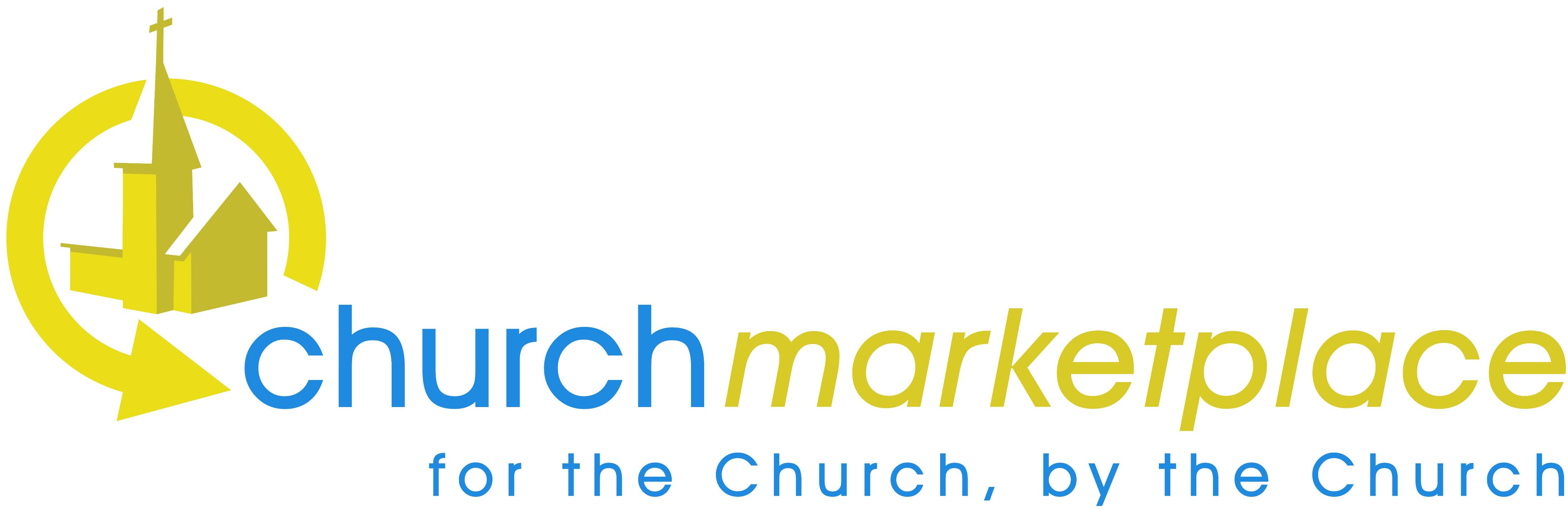 Ambitious change, needs to be central to academies/MAC/Diocese ambitions and strategy. 
Benefits realisation – Financial, strategic and HR planning needs to be aligned.
Business case - Understand the net on-going financial and non-financial future benefits -  do they stack up?
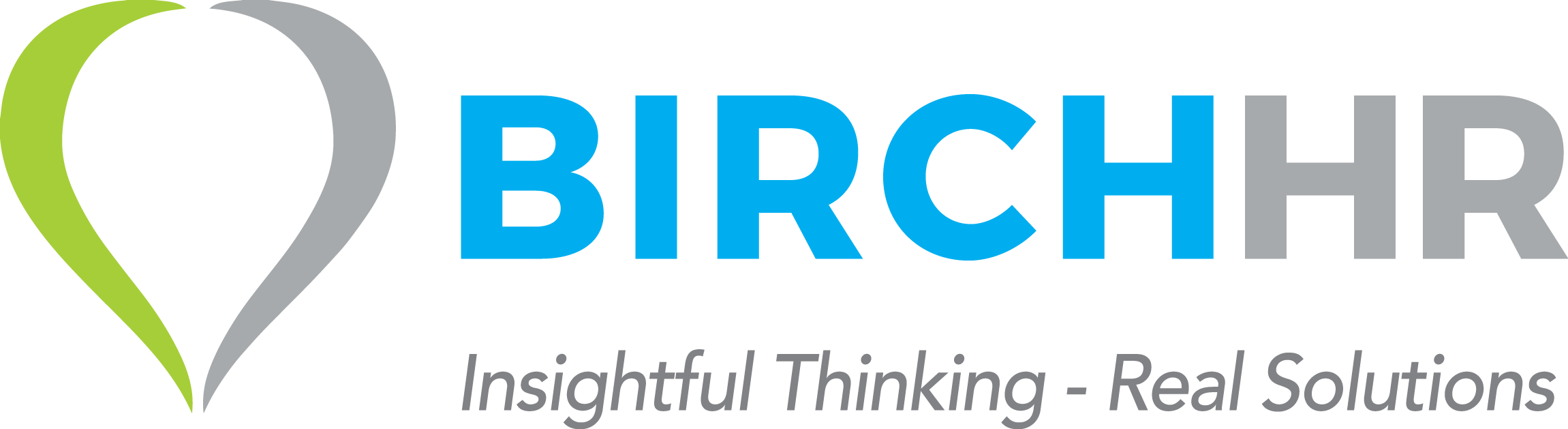 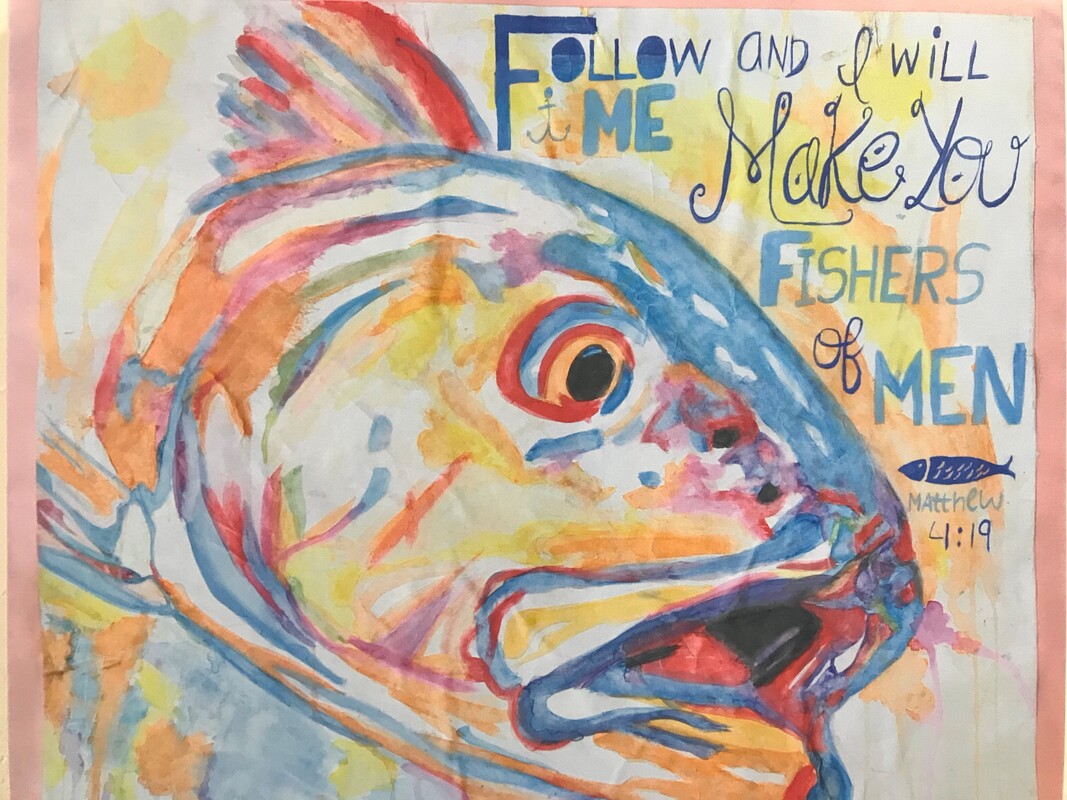 7 Key Workstreams - Do get them right!
Our experience of supporting centralisation/functional leadership model:
Organisation development 
Project management including governance
Communication & engagement
Planning
Implementation
Recruitment 
Training/induction
Approximately 12-18months from business case to implementation/recruitment to new posts – do make sure your  business case and benefits stacks up. Depends how complex!
Don’t rush, it’s not worth it! Minimise redundancies & retain key skills.
Incorporate effective decision making.
Invest in communication, engagement, data analysis, accountability and benchmarking – aiming to stablise impacted colleagues and others as soon as the process allows.
Truly transforming is not easy. Statistically, seven in ten initiatives fail, but the ability to transform is critical to success and it’s an ongoing process. The path to organisation change is different for every MAC and group of academies.
Process Tips &Lessons Learnt
All key stakeholders to take ownership/monitor project costs/business case deliverables throughout the change project  - not at the end
Workforce data needs to be robust, as this informs the HR ring fence/ selection/redundancy processes
Get your principals, trade unions, trustees and functional specialists on board throughout – prepare them for the changes, so they can support impacted colleagues and buy into the new world.
Plan, plan and plan some more…..prepare for a few sleepless nights.
Process Tips &Lessons Learnt
Project Implementation Review (PIR)
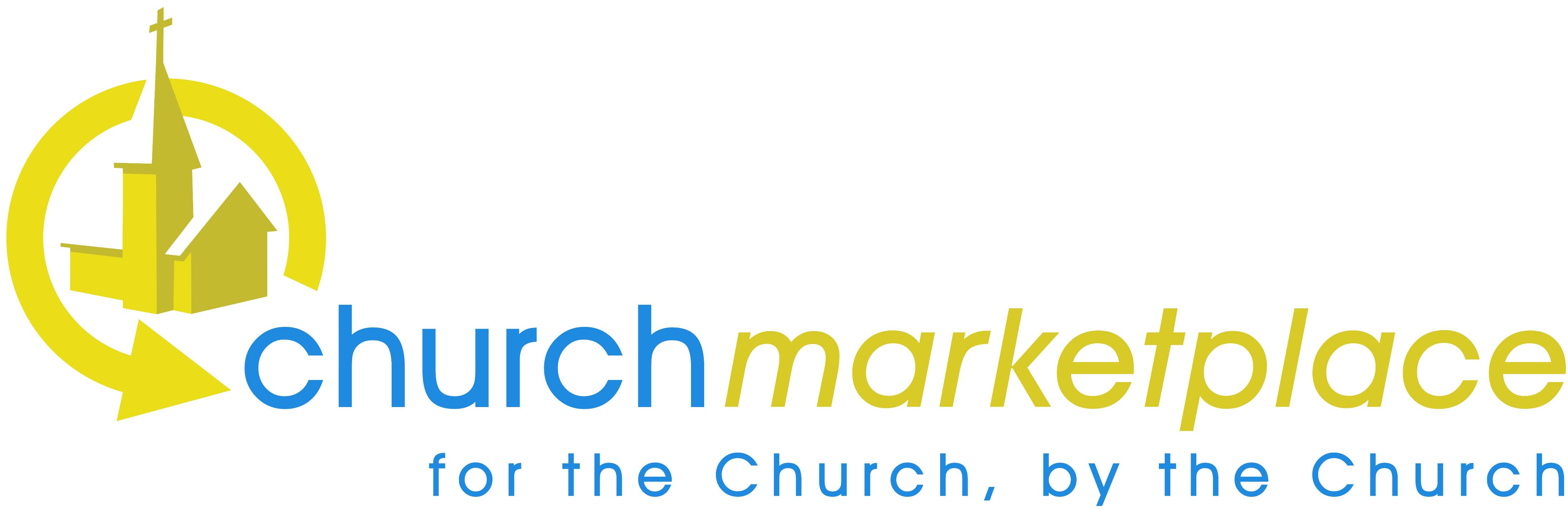 Referred to as ‘best practice’  HR approach – supported the largest trust in the UK 
Toolkits
Experience
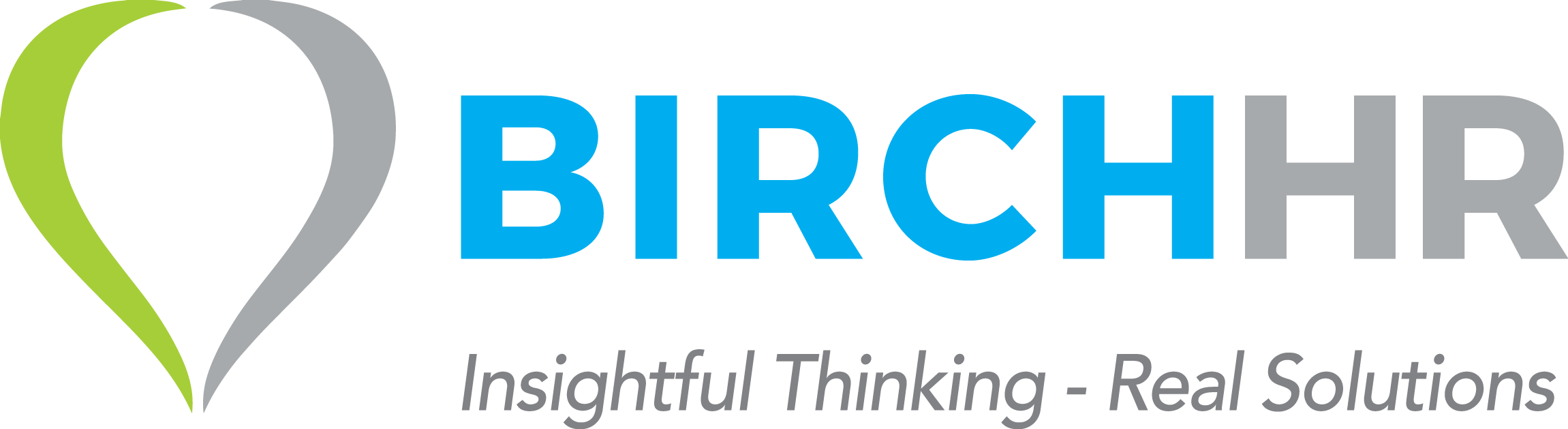 Questions?
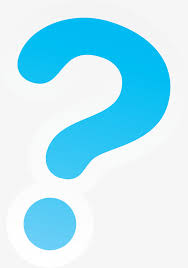 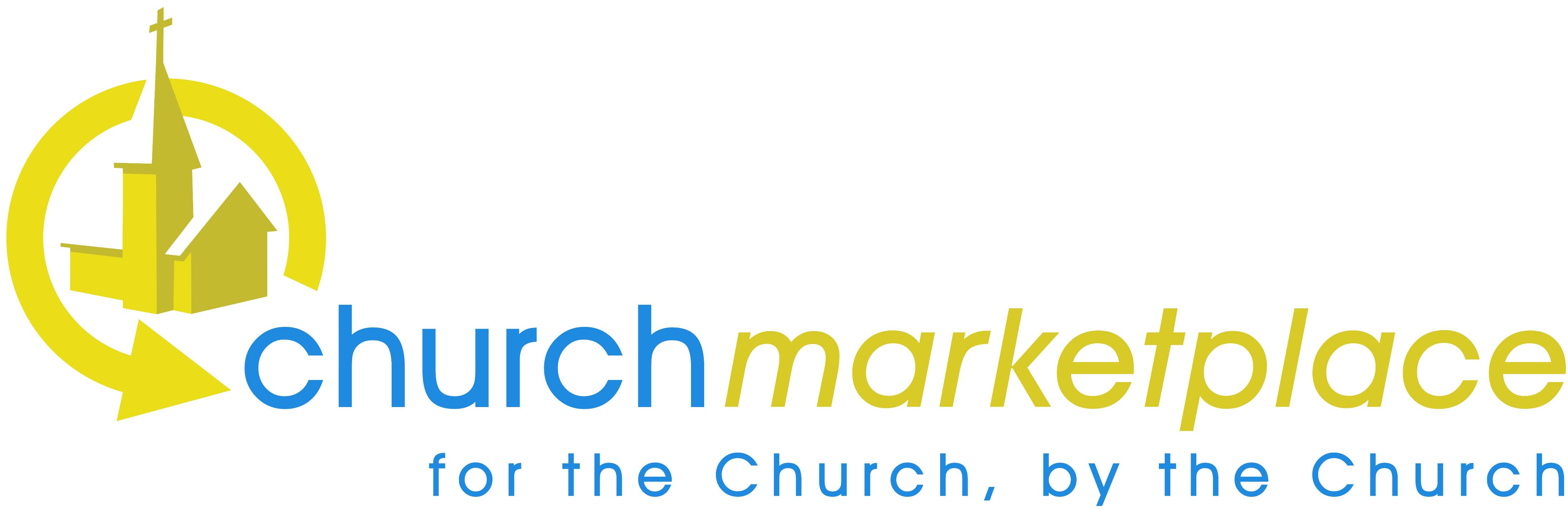 Contact us: Official CMP HR supplier
0121 6744230
info@birch-hr.co.uk
www.birch-hr.co.uk

www.churchmarketplace.org.uk
enquiries@churchmarketplace.oeg.uk
0207 798 9175
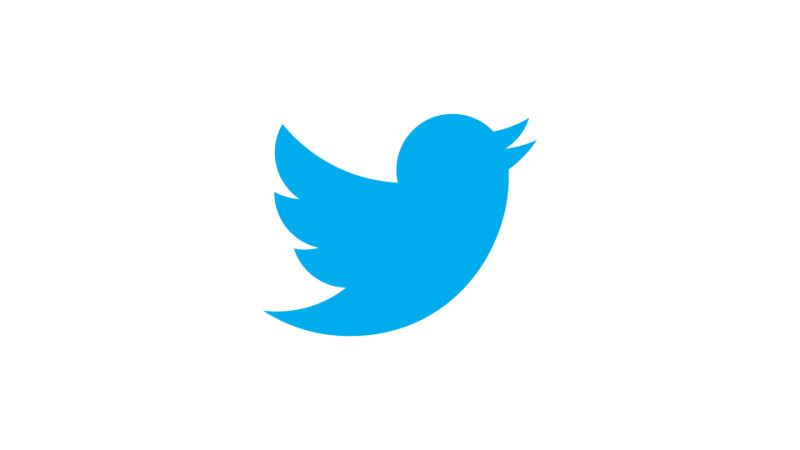 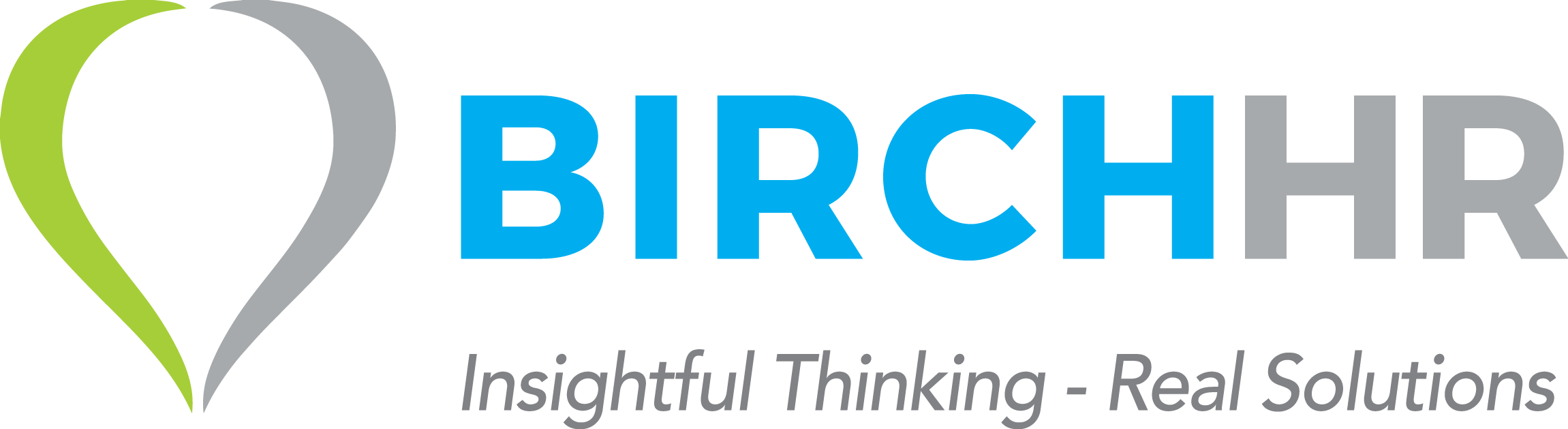